Introduction to electronic resources management
Unit 2.2: Managing acquisition and purchase
[Speaker Notes: Purpose:  To consider acquisition, selection and purchase of resources by libraries, what is needed for sustainability and how consortia can help address this]
Objectives
Examine issues of sustainability, costs and resourcing
Touch on consortia building issues
04/03/2014
2
[Speaker Notes: There are some essential issues that need to be considered from the start when using electronic resources (and to a lesser extent, any resources).
The costs and sustainability of access to the resources
One potential way of supporting sustainability is that of consortia building and this is something that we will give an overview of
Even if institutions are not currently contributing to costs or using paid subscriptions this is something that should be considered from the start as it is the only way to expand collections in future.]
Current situation
Continuous price rises of information resources
Continuous library budget stagnation or cuts
Exponential growth in the production in new scientific information and knowledge
Rapid technological advances
04/03/2014
3
[Speaker Notes: This is the current situation with regards to libraries and the problems that they face with regard to acquisition of content and resources (this is true for paper-based and electronic resources).]
Long-term access and purchase
Electronic resources cost money
Discounts and development funding subsidise these costs
Will the discounts and funding always be available?
Prices are rising
Donor funding ceasing or diminishing
Are the interests of publishers and libraries compatible?
04/03/2014
4
[Speaker Notes: These are the particular issues associated with electronic resources:
At the moment the prices being charged to developing countries are relatively low (when compared to what users in developed countries are charged). If the resources are useful and essential to the libraries and their users, then the license costs will need to be met in future years.
It may be that prices are reduced further, but in all likelihood this will not be the case and prices will either stay the same or rise slightly. This needs to be planned for and sustainable policies and funding put in place.]
Possible solutions
Secure increased funding
Manage demand (cut demand?)
Maximise leverage of existing funds
Maximise effectiveness of existing resources
Collective purchase through consortia
04/03/2014
5
[Speaker Notes: The possible solutions that we will look at in more detail – there may be others? For example, moving away from purchasing ‘bundled journals’ and back to selection of titles may allow more flexible/effective in budget management.
All institutions need to ensure they secure budget for electronic resources]
Secure increased funding
Demonstrate demand, usage, and effectiveness
Outcomes of access—increased research, quality, etc.
Implications of withdrawn access
Efficiency of resource use
Relationship with institutional strategy and additional criteria
04/03/2014
6
[Speaker Notes: These are the issues that you (as the library) will need to consider and address to help you secure additional funding and/or secure funding for the long term.
It may be useful to consider the relationship with institutional strategy and additional criteria, e.g. how might the access and use of ICTs and electronic resources within the library contribute to things like:
Information literacy skills
Computer skills
Increased or improved research across the institution
Quality of teaching within the institution

What kind of evaluation and monitoring will need to be undertaken to help in looking at these issues?]
Manage demand
Cut demand for resources?
Unlikely—withdrawing titles is likely to be difficult
Never a popular move
04/03/2014
7
[Speaker Notes: If funding is a problem then what about managing demand for the resources?
The problem with this is once the demand is there then it is difficult to remove or restrict the resources in question.
Cancelling resources or withdrawing access is likely to be very unpopular – perhaps this is something that the library does not want to do. So what’s the alternative?]
Selection and evaluation
of resources for purchase
What criteria should be considered before purchasing a resource?
04/03/2014
8
[Speaker Notes: Ask the group what they feel should be considered before buying an electronic resource?]
Selection criteria
Reputation and credibility of the site and the publisher
Relevance to user needs (user survey)
Currency of the information
Budget limits
User input is critical in selection, particularly in academic institutions
Librarians should be careful about packages offered by Publishers
Librarians should be conscious about signing licenses
04/03/2014
9
[Speaker Notes: -librarians should use the same criteria used under print. The difference is negligible
-currency of the information is critical. Cheap packages are usually not current
-Publishers are pushy. Be careful and take your time]
Selection: Areas of concern
Pressure from publishers can be overwhelming.
Ensure you are catering for user needs – is the content relevant?
Insist on trials (evaluate usage and get feedback)
Operate within your budget limits
Cost effectiveness – are you getting value for your money
Sustainability – can you sustain that particular subscription?
Seek advise from experienced license negotiators like INASP where possible
04/03/2014
10
[Speaker Notes: -Publishers can give trials for up to 30 days. Negotiate don’t just accept the time frame you are given
-Evaluate usage during trials
INASP is developing online materials to provide guidance on licenses, negotiation and a community of practice to share ideas about these issues]
Maximise leverage of existing funds—consortia building
[Speaker Notes: Maximising the effectiveness of existing funds – one way to do this is via consortia approaches to licenses and resource acquisition.]
What is a consortium?
A consortium is an association of two or more individuals, companies, organizations or governments (or any combination of these entities) with the objective of participating in a common activity or pooling their resources for achieving a common goal.
http://en.wikipedia.org/wiki/Consortium
04/03/2014
12
[Speaker Notes: http://en.wikipedia.org/wiki/Consortium]
What is a library consortium?
'Library consortium' may be defined as "an association or group of libraries who come together to achieve the common goal of 'optimum users satisfaction' with the participation in a common activity and sharing the resources.“
http://wiki.answers.com/Q/What_is_library_consortium
04/03/2014
13
[Speaker Notes: http://wiki.answers.com/Q/What_is_library_consortium]
Value of a consortium
Your suggestions?
04/03/2014
14
[Speaker Notes: Discussion from participants  - what do they feel is the value of a consortium for e-resources? For other purposes?  Adapt this discussion to suit the consortium and the participants.]
Working collaboratively enables libraries to….
Share resources, expand services and programmes
Avoid duplication of effort or activity 
Share talents and expertise 
Provide superior quality services 
Accomplish more than any single organization could
04/03/2014
15
[Speaker Notes: Each consortium works differently as each country’s needs are different
Much of this is around allowing individuals to extend their expertise and then share it
Generally the libraries have found that they gain from economies of scale
Negotiation
Access and use
Support to member institutions
Training
Forum for discussion and problem solving
Advocacy

All seem standard but in developing countries, 
Working in consortia is a new concept
Growing organically, need to convince libraries to join
No or few paid staff

e.g. CUUL is one of the older consortia but only founded 2001]
Consortia building
Consortia may be the answer
Building consortia can increase individual library’s economic influence
Electronic resources have changed the business model for publishers and so they have been more approachable to these areas
But they do largely rely on the use of funds
Development of philanthropic licensing and development funding
04/03/2014
16
Consortia advantages
Stronger position in negotiation
Cost sharing
Better prices
More journals accessible
Shared expertise
Shared marketing and promotion
Joint advocacy

Hans Geleijnse
http://www.lib.helsinki.fi/finelib/geleijnse/index.htm
04/03/2014
17
[Speaker Notes: Cost sharing as well as better prices (include potential for institutions with little or no e-resource budget to get started)More journals accessible (potential for larger number and more specialist titles by pooling financial resources)Shared expertise (build central expertise, able to negotiate on behalf of members)
Shared marketing and promotion of e-resourcesJoint advocacy (e.g. support when making a case for institutional funding / guidance on ICT infrastructure required)]
Consortia disadvantages
Time consuming
Need fair mechanism to share costs
Libraries may have to pay for resources they don’t need


Hans Geleijnse
http://www.lib.helsinki.fi/finelib/geleijnse/index.htm
04/03/2014
18
[Speaker Notes: Time consuming (longer decision making process, time for consultation, possible negotiation for different types of institution)]
Different kinds of consortia
National
Common model in INASP partner countries
Local
A small number of institutions with specialist needs
Regional
Institutions within a particular region work together
International
Potential with many small countries (as defined above)
Subject or sector specific
Cooperation on single or related disciplines, national or international scope
04/03/2014
19
[Speaker Notes: A review of the different kinds of consortia is useful as it can give some ideas as to which might be most appropriate for your situation.
National – common model in INASP partner countries
Can give examples if useful 
Could add by sector, e.g. academic, research
Amend to by geographical area e.g. local / regional (if need more space)]
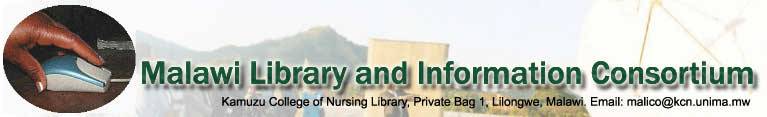 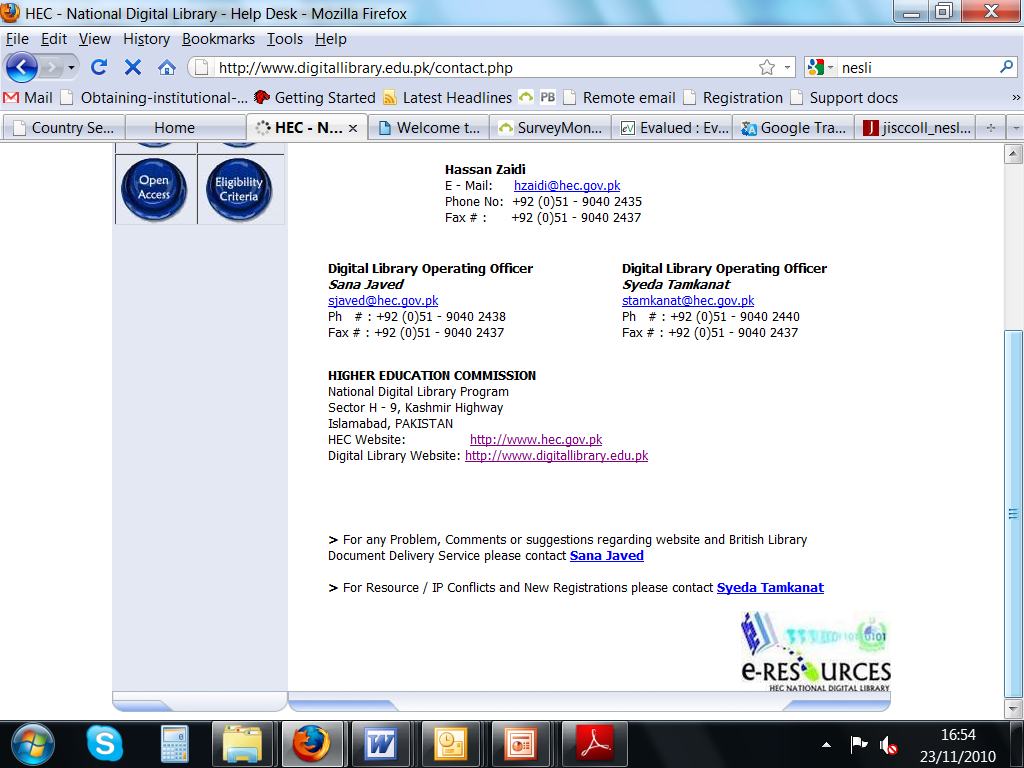 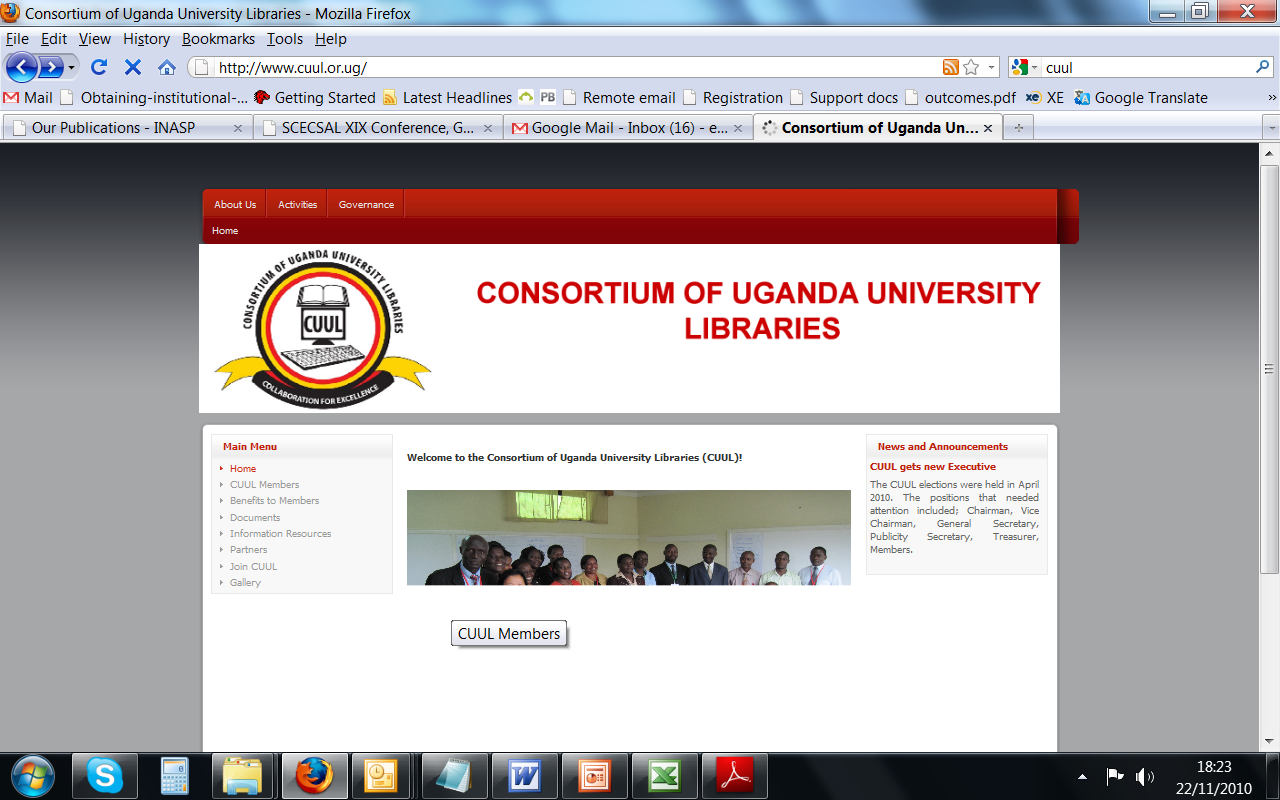 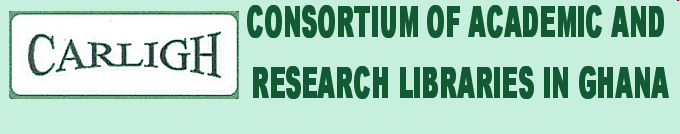 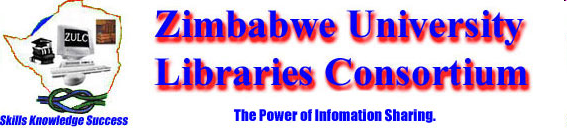 04/03/2014
20
[Speaker Notes: Just some of the existing consortia in INASP partner countries 
People will be at different stages: in some countries,  embryonic consortia, others growing or well established – and some planning to establish a consortium in the future]
Critical factors in successful consortia
Sustainable funding model
Transparent decision making
Appropriate technical expertise
Effective sharing of information
Partnership
Legal entity
04/03/2014
21
[Speaker Notes: These are useful factors to remember – perhaps the legal issue at first seems daunting and it could be approached in other ways. But when shared costs and responsibilities are at stake then how can people be sure that agreements will be adhered to unless there is some contractual or legal obligation? Funding arrangements should be understood and agreed by all parties

Partnership is important – all partnerships need to have some degree of equality. Unless all partners are contributing something then it is not equal and it can soon cause problems. But equal need not be a simplistic definition i.e. it needn’t mean just equality in terms of resource contribution, it could mean contributing skills, or time, or an equal % of library budget to the consortium.

Appropriate technical and other expertise (notes re. not just about making e-resources available, other steps to ensure used, including technical troubleshooting on behalf of members)

Based on presentation by Roland Dietz, Elsevier Science]
Summary
Electronic resources offer potential solutions to information shortages
Must ensure sustainability of licensing fees and costs
Consortia have proved a successful solution
Consortia need to be included in library sector long term strategies
04/03/2014
22
Thank youAny questions?
Thank youAny questions?
This work is licensed under a Creative Commons Attribution-ShareAlike 3.0 Unported License.
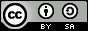 04/03/2014
23
[Speaker Notes: You are free:
to Share — to copy, distribute and transmit the work 
to Remix — to adapt the work 
to make commercial use of the work 
Under the following conditions:
Attribution — You must attribute the work in the manner specified by the author or licensor (but not in any way that suggests that they endorse you or your use of the work). 
Share Alike — If you alter, transform, or build upon this work, you may distribute the resulting work only under the same or similar license to this one.

http://creativecommons.org/licenses/by-sa/3.0/]